LES TEMPS DE DEGRATATION DES MATERIAUX DANS LA MER
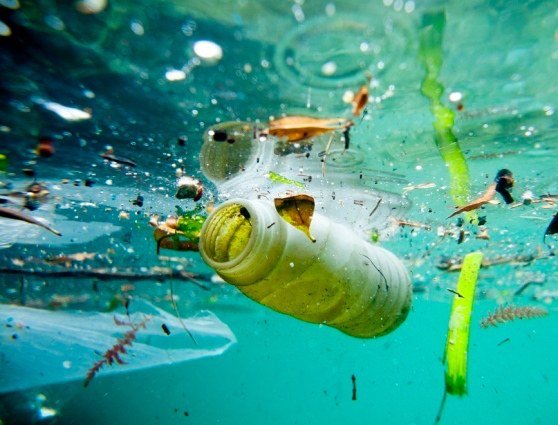 Durée de biodègrabilité: 2-6 semaines
Les déchets qui ont un temps de dégration de 2-6 semaines sont:
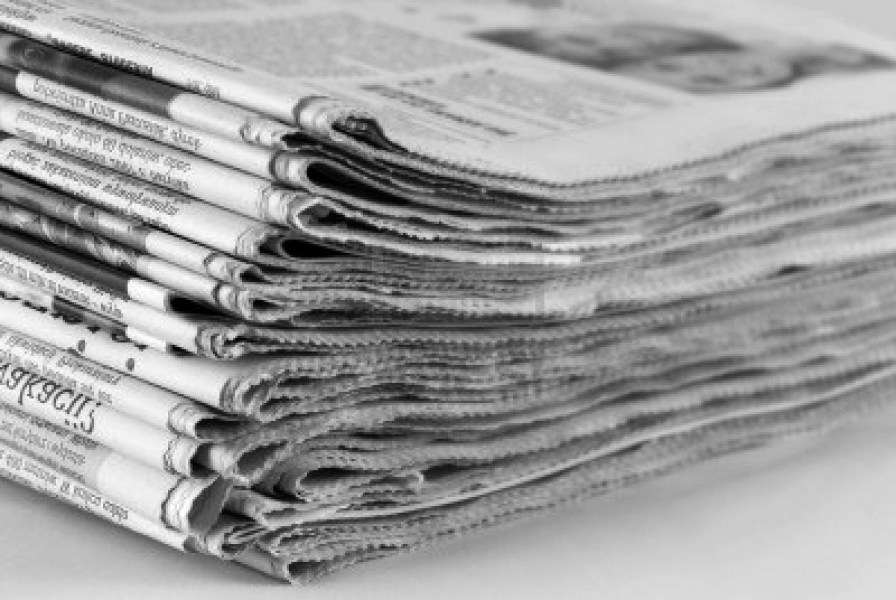 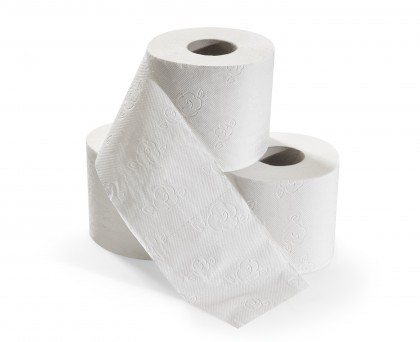 Papier de toilette
Jornaux
Durèe de biodègrabilitè: 1-5 mois
Les déchets qui ont un temps de dégration de 1-5 mois sont:
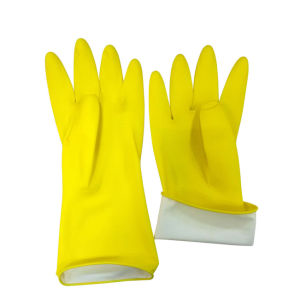 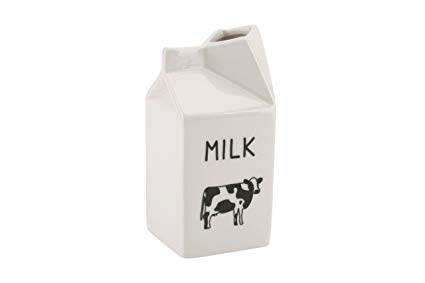 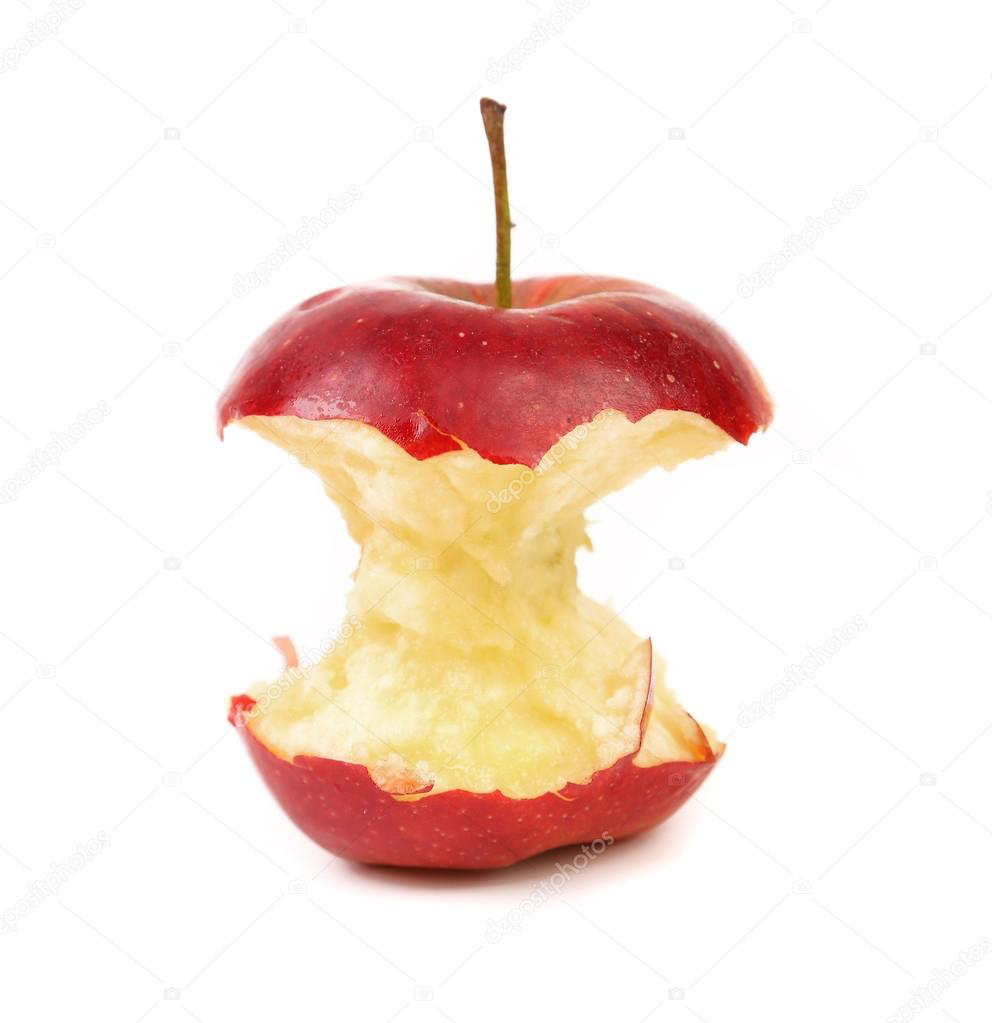 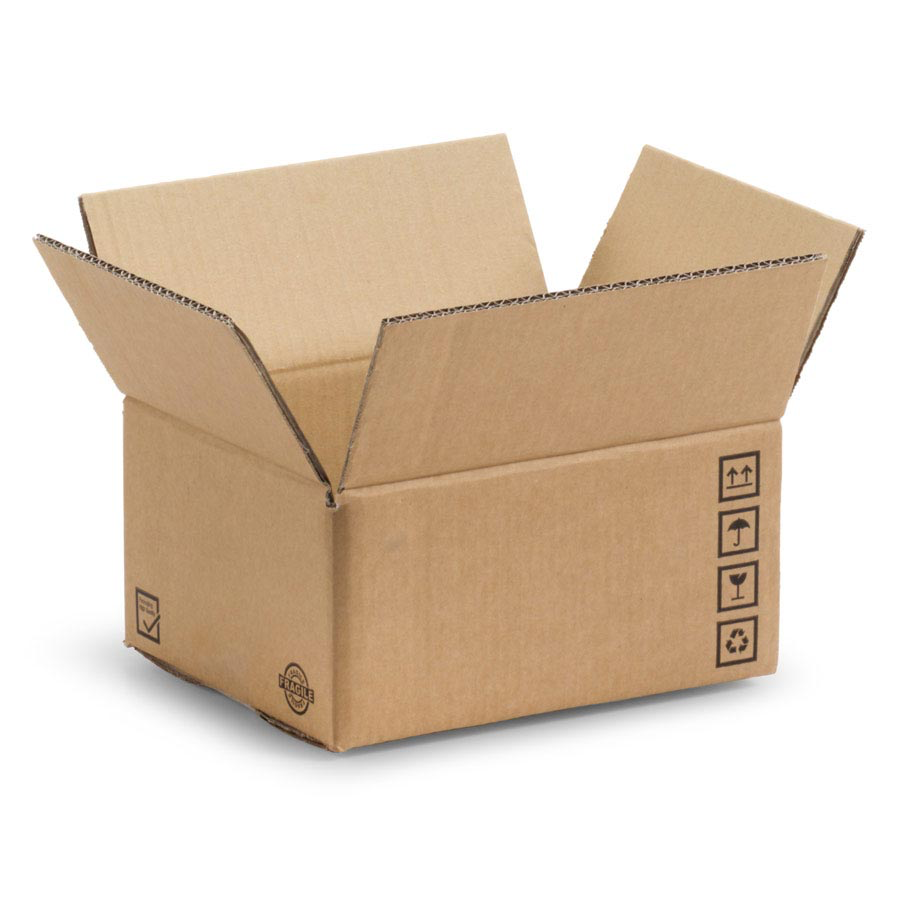 Brique de lait
Gants de coton
Noyau de pomme
Boite en carton
Durée de biodégrabilité: 3-14 mois
Les déchets qui ont un tempé de degration de 3-14 mois sont:
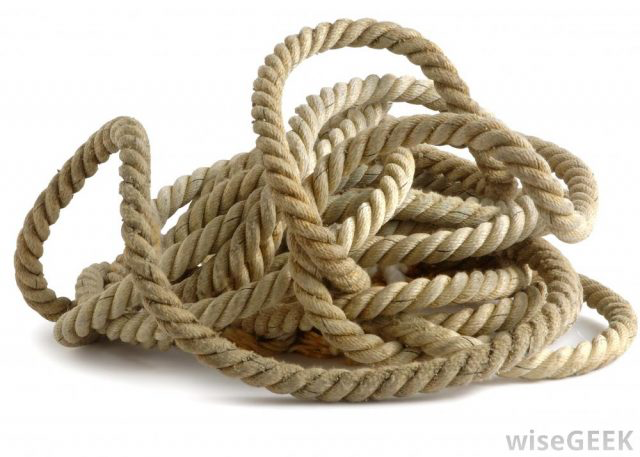 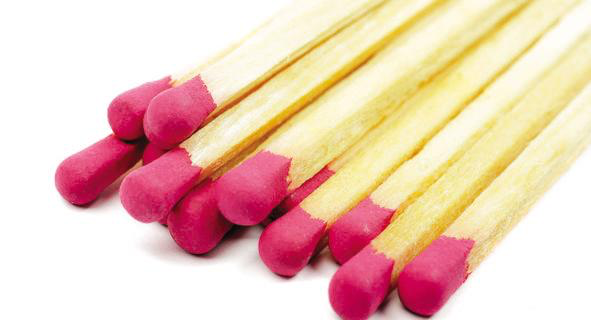 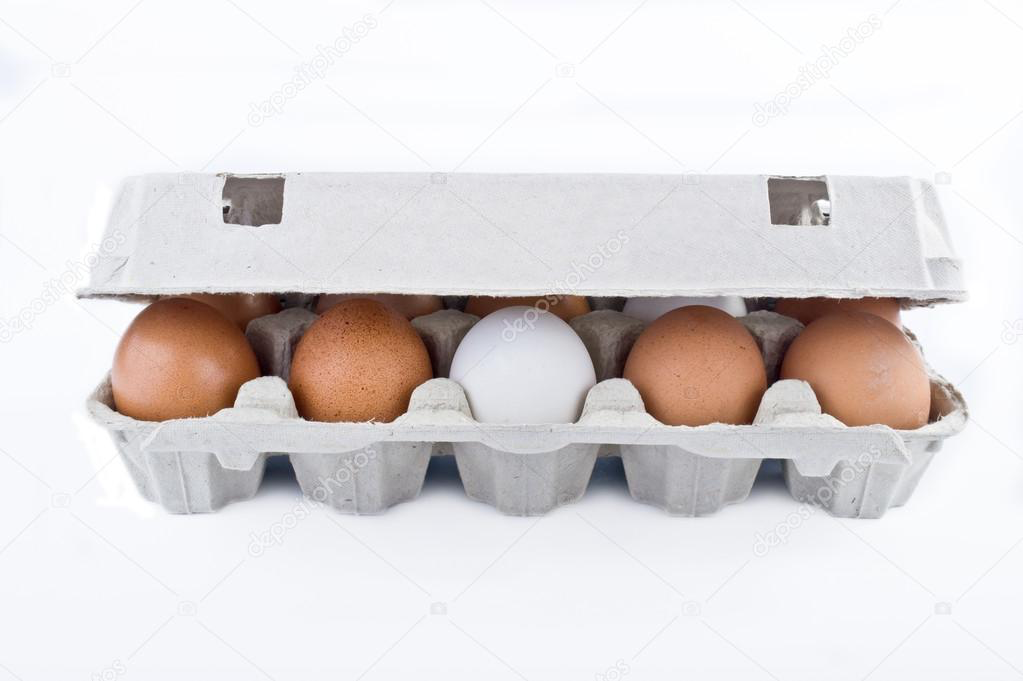 Allumettes
Corde de coton
Emballages
Durée de biodégrabilité: 1-13 ans
13 ans
1-3 ans
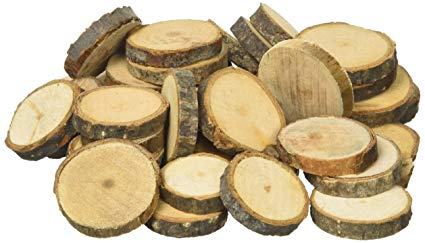 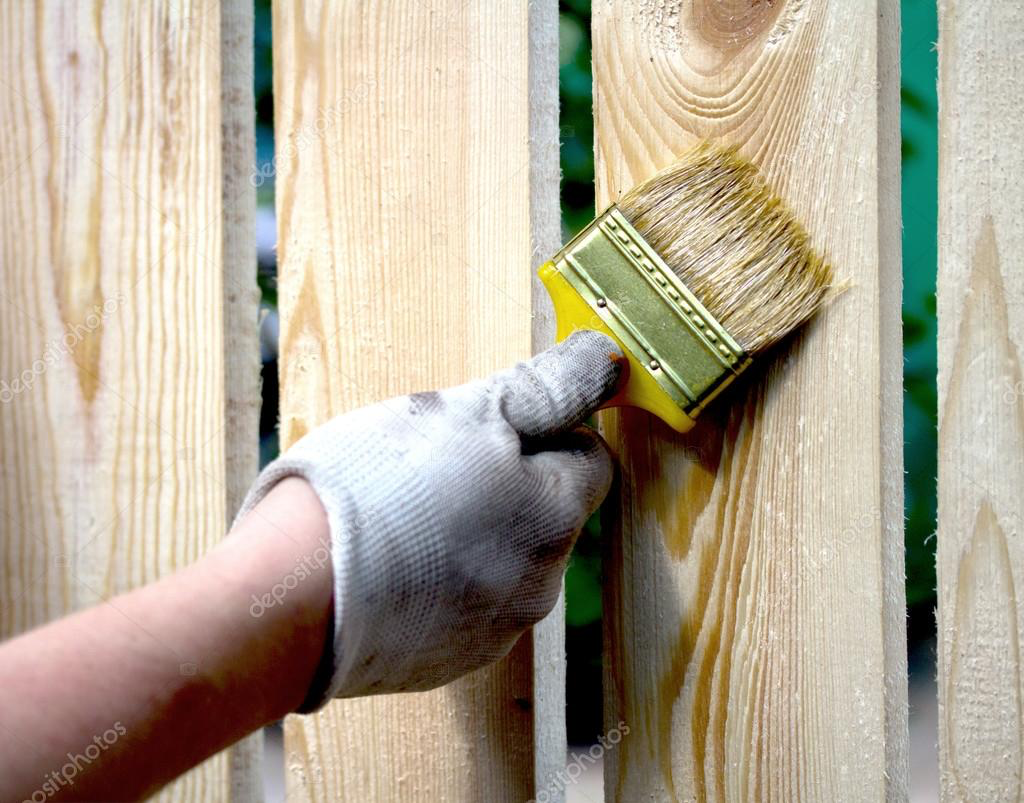 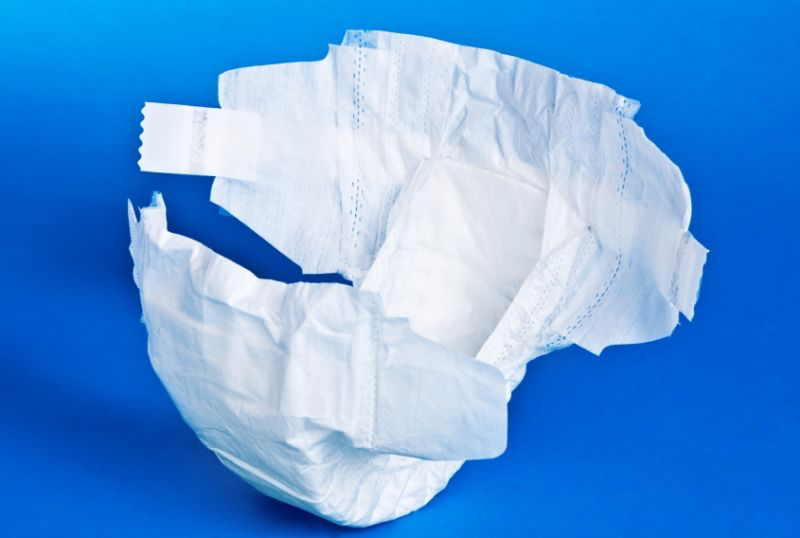 Bois mixte
Bois pent
Couche non-dégradable
Durée de biodégrabilité: 50-80 ans
Les déchets qui ont un temps de dégration de 50-80 ans sont:
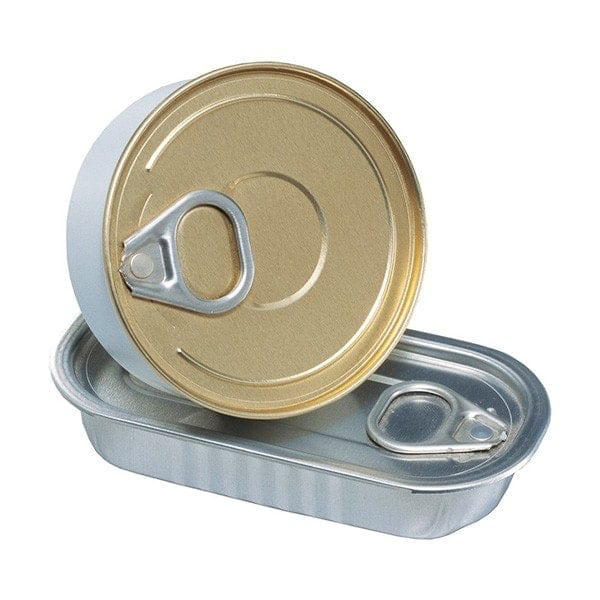 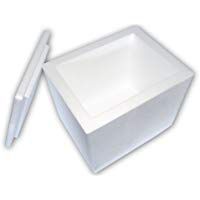 Conserves
Récipients en polystilène
Durée de biodégrabilité: 200 ans
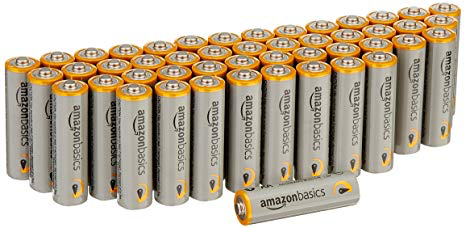 Alluminum piles mercure
Cannettes
Durée de biodégrabilité: 450 ans
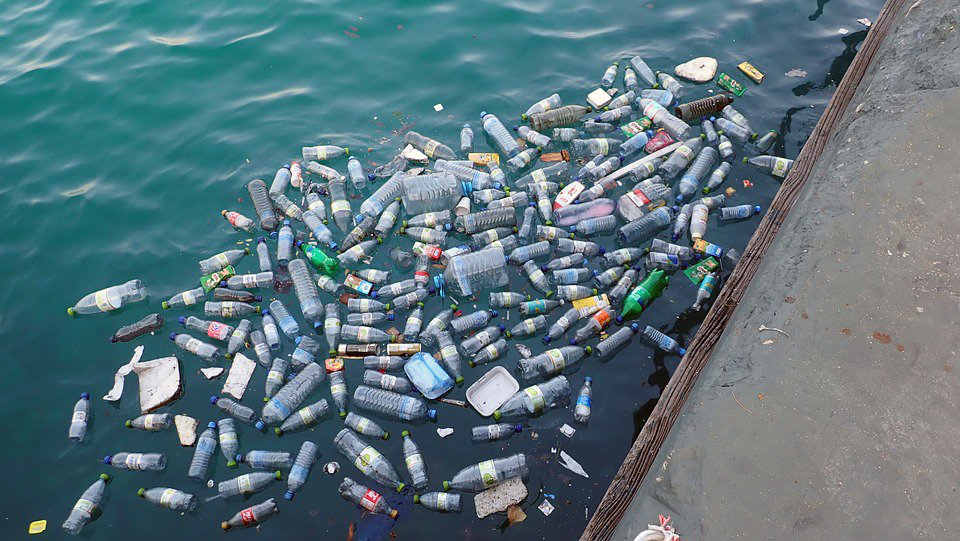 Plastiques
Durée de biodégrabilité: 600 ans
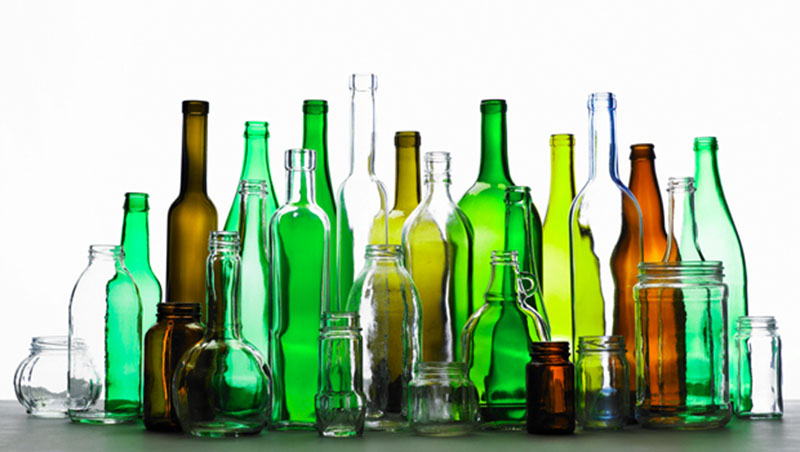 Verre
Filet de pèche
AVANT DE JETER QUELQUE CHOSE DANS LA MER, PENSE AUX CONCEQUENCES!
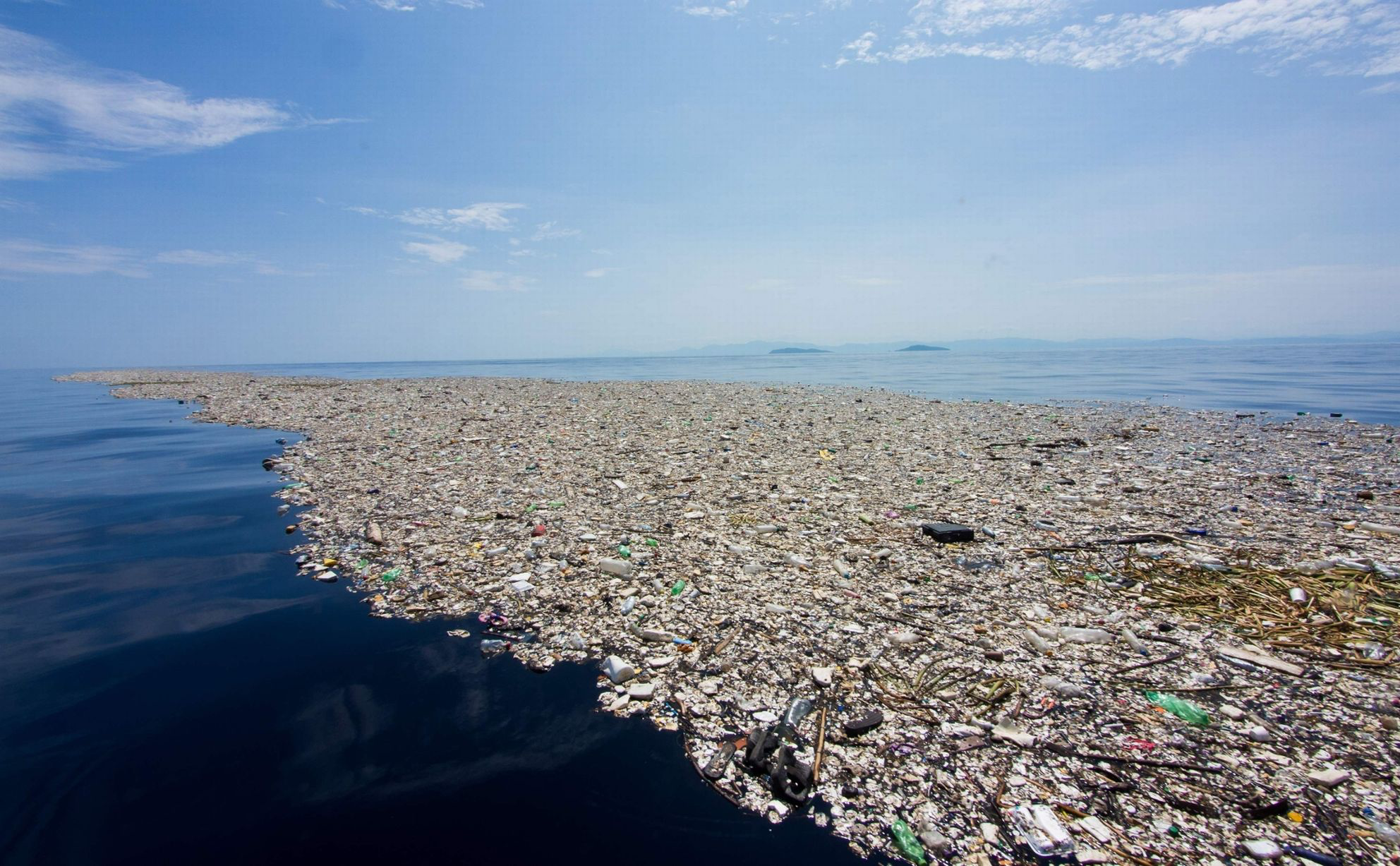